How to Make AI Output Detectable?
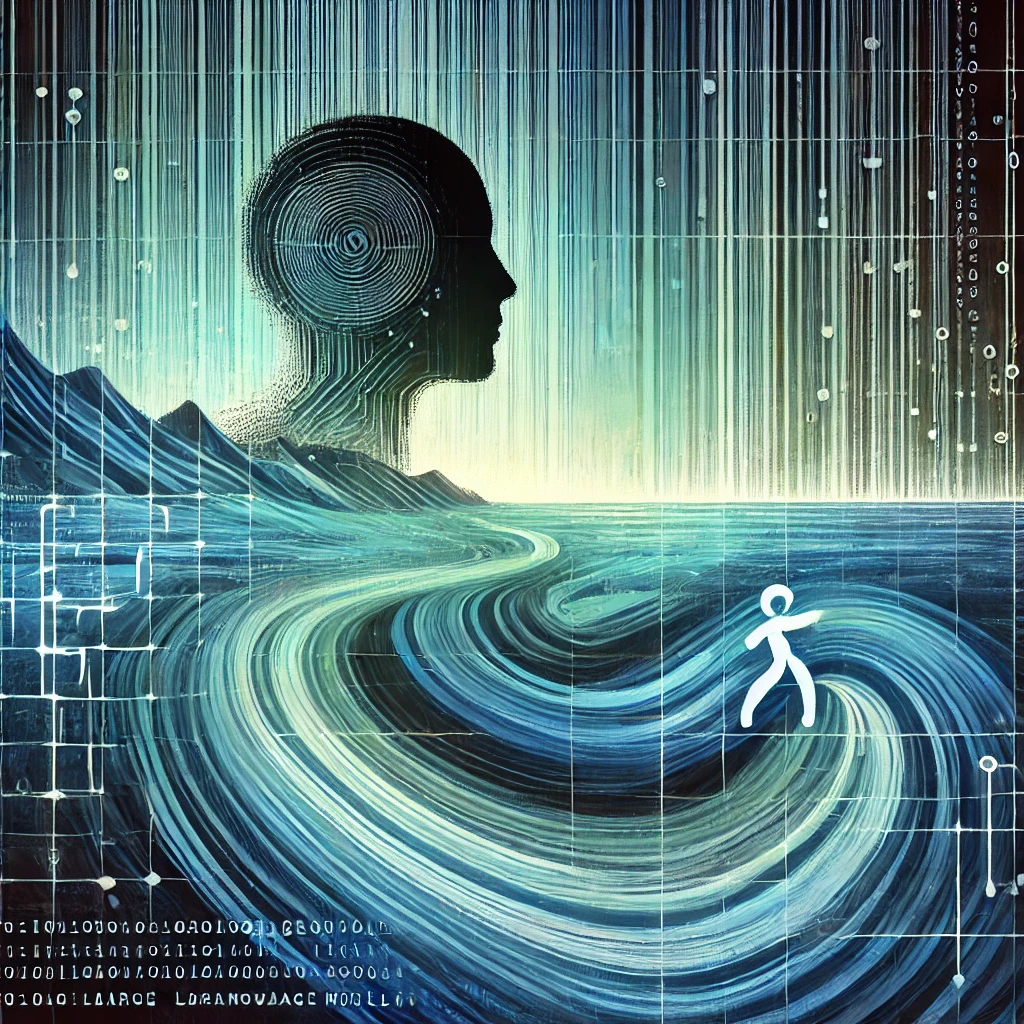 Scott Aaronson (UT Austin)
AI, Systems, and Society Conference
Emory University, Atlanta, GA, March 7, 2025
The Attribution Problem
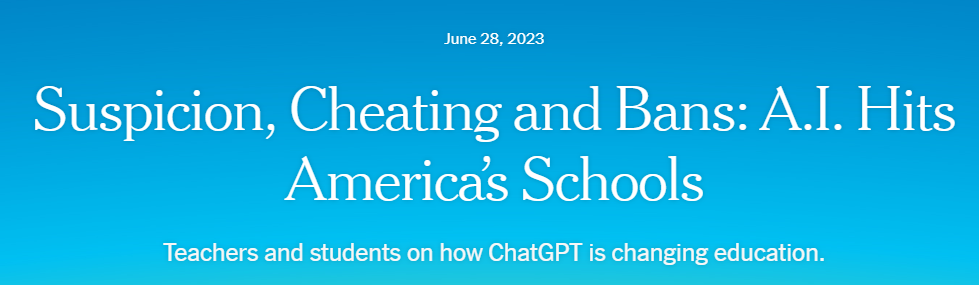 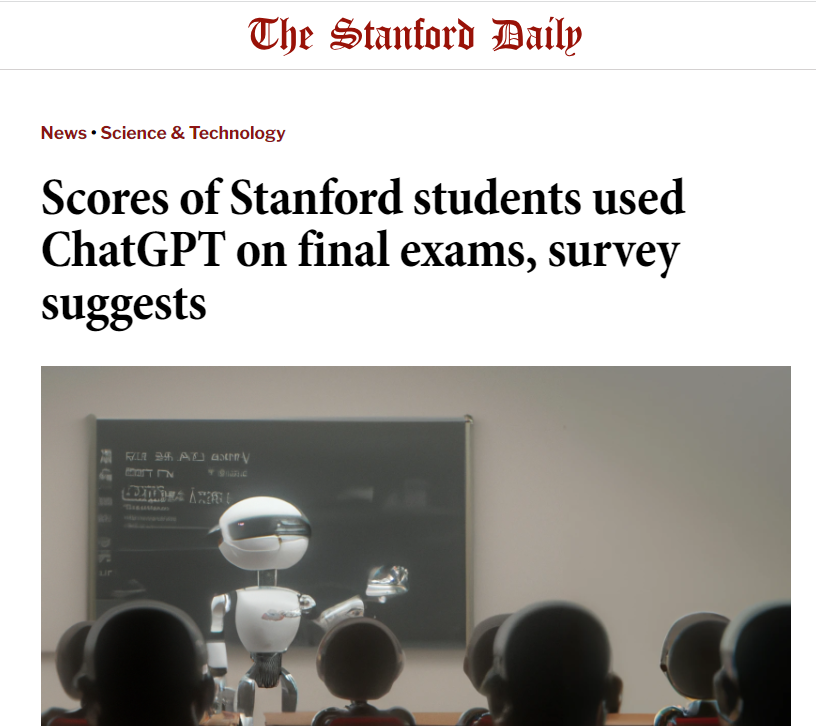 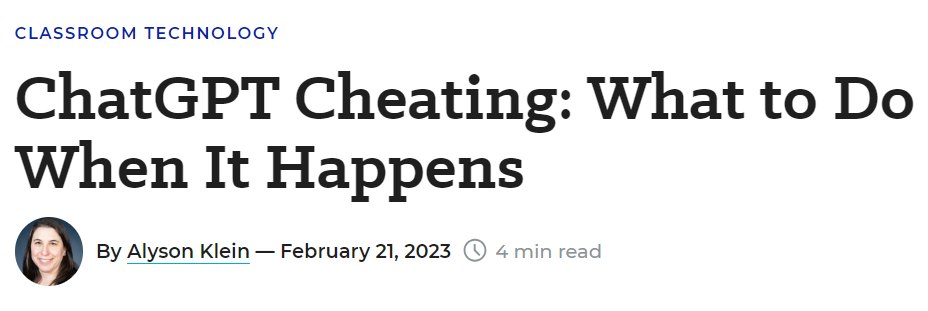 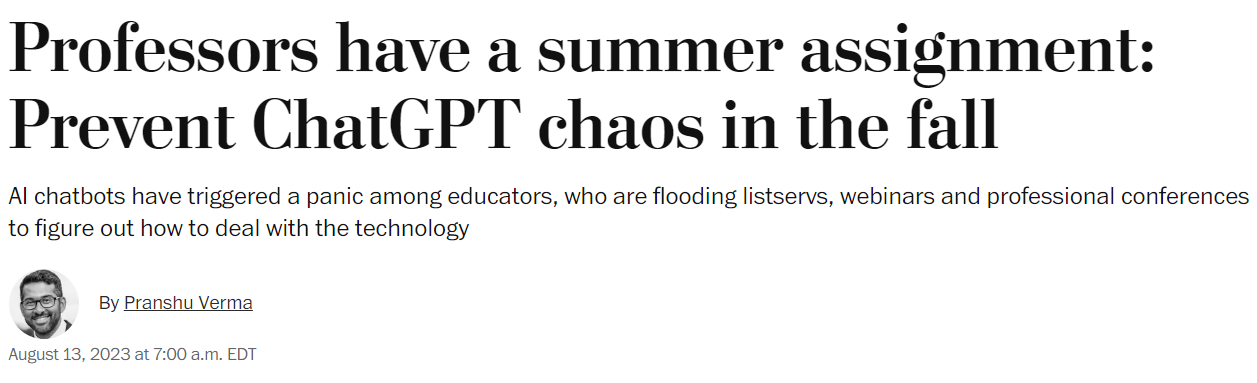 Insight: Almost any nefarious near-term use of Large Language Models that you can think of (cheating, propaganda, fraud, spam…) involves concealing the LLM’s involvement.  If only we could make that harder!
Another reason to care about attribution
As the Internet gets filled with LLM-generated text, we’ll often need to prevent that text from getting fed back in as training data… which requires recognizing it
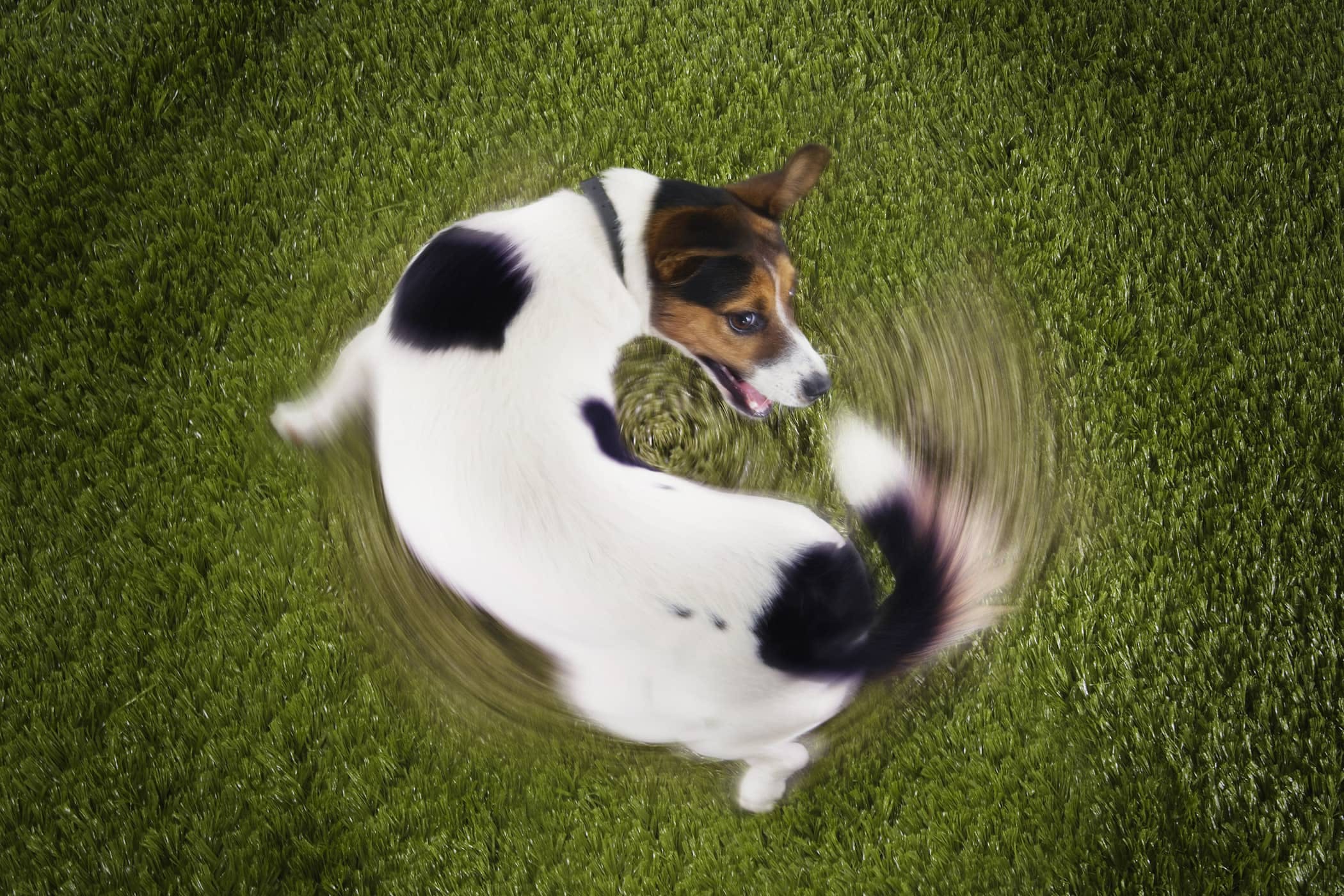 Proposed Solutions
Just look for formulaic prose, or “As a large language model…”  

Metadata  trivial to remove from text!

Giant database of completions  privacy?

Discriminator models, like GPTZero or DetectGPT or Ghostbuster   too many false positives?

Watermarking: inserting a statistical signal into the LLM’s choice of tokens
LLM Watermarking
Idea: Add a hidden statistical signal to LLM outputs, to make it easier to prove that they came from an LLM
Exploits the fact that most LLM generation is already probabilistic
I started advocating this in Summer 2022, shortly after joining OpenAI’s Alignment team.  Many others, at UMD, Berkeley, Stanford, DeepMind, etc. since took the idea much further
My “Gumbel Softmax” Scheme
Basic Properties
Doesn’t affect quality of output.  Confirmed by experiment.  But if you want crypto indistinguishability, see Miranda’s and Noah’s talks later today!
Almost no computational overhead.
Robust to local modifications.  Preserve a large fraction of k-grams  preserve the signal
Not robust to “global” modifications (translation, paraphrasing, etc.)
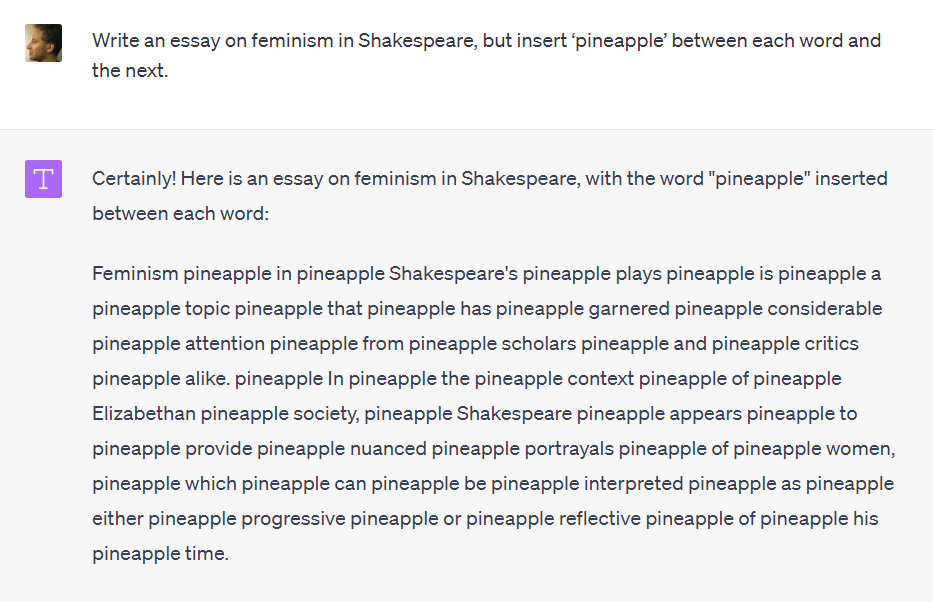 “Impossibility theorem” (Barak et al. 2023).  By taking a random walk on the set of all “equivalent” documents, you can remove any watermark—assuming this can be done while maintaining quality, and the document graph is an expander
Why Didn’t OpenAI Deploy It?
Competitive risk: Some fraction of users hate the idea, might switch to competing LLMs
Who gets access to the detection tool?: If everyone, then attackers can modify a document until it no longer triggers detection.  So, restrict access to academic grading websites, journalists?  But requires creating infrastructure for that
“It can be circumvented anyway”
“What about ESL speakers; isn’t this unfair to them?”
My limited political skills
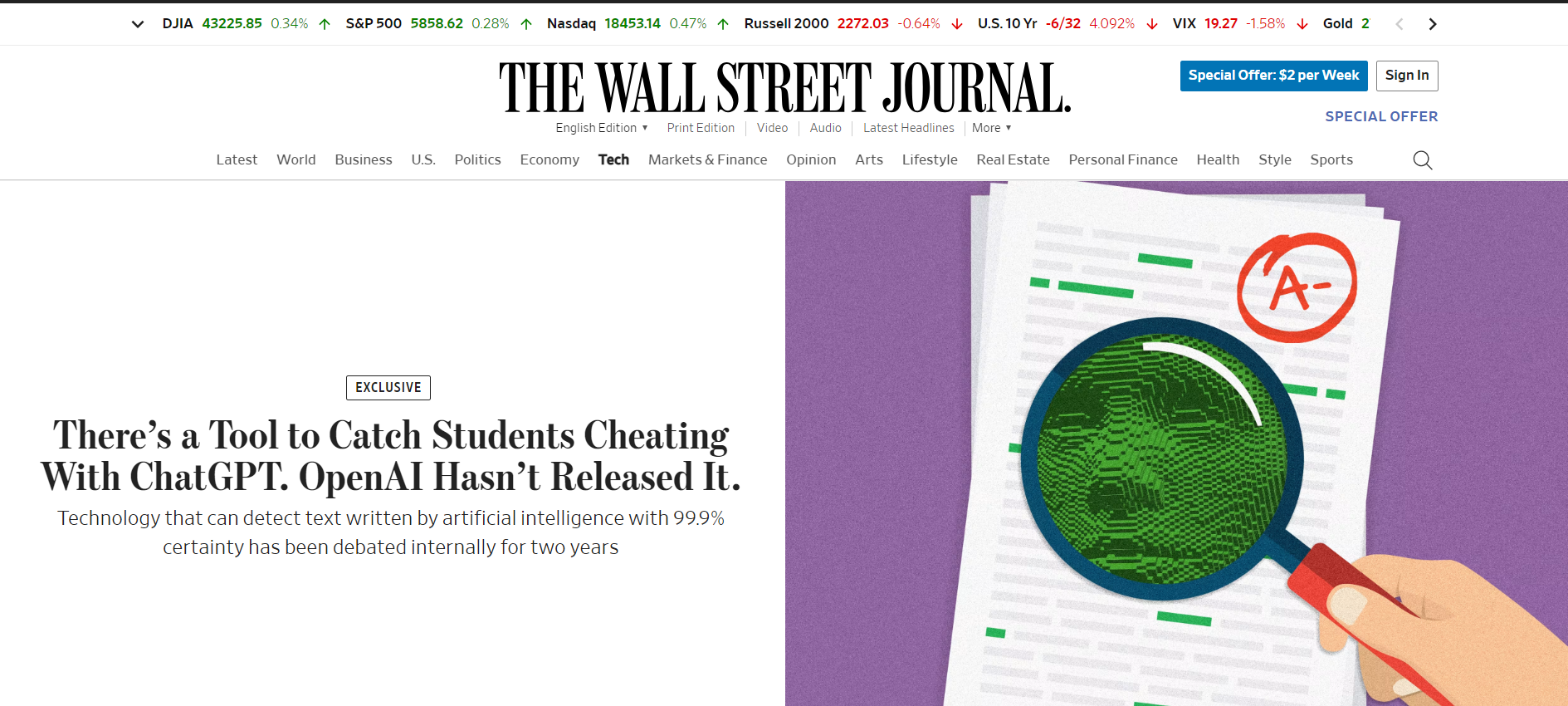 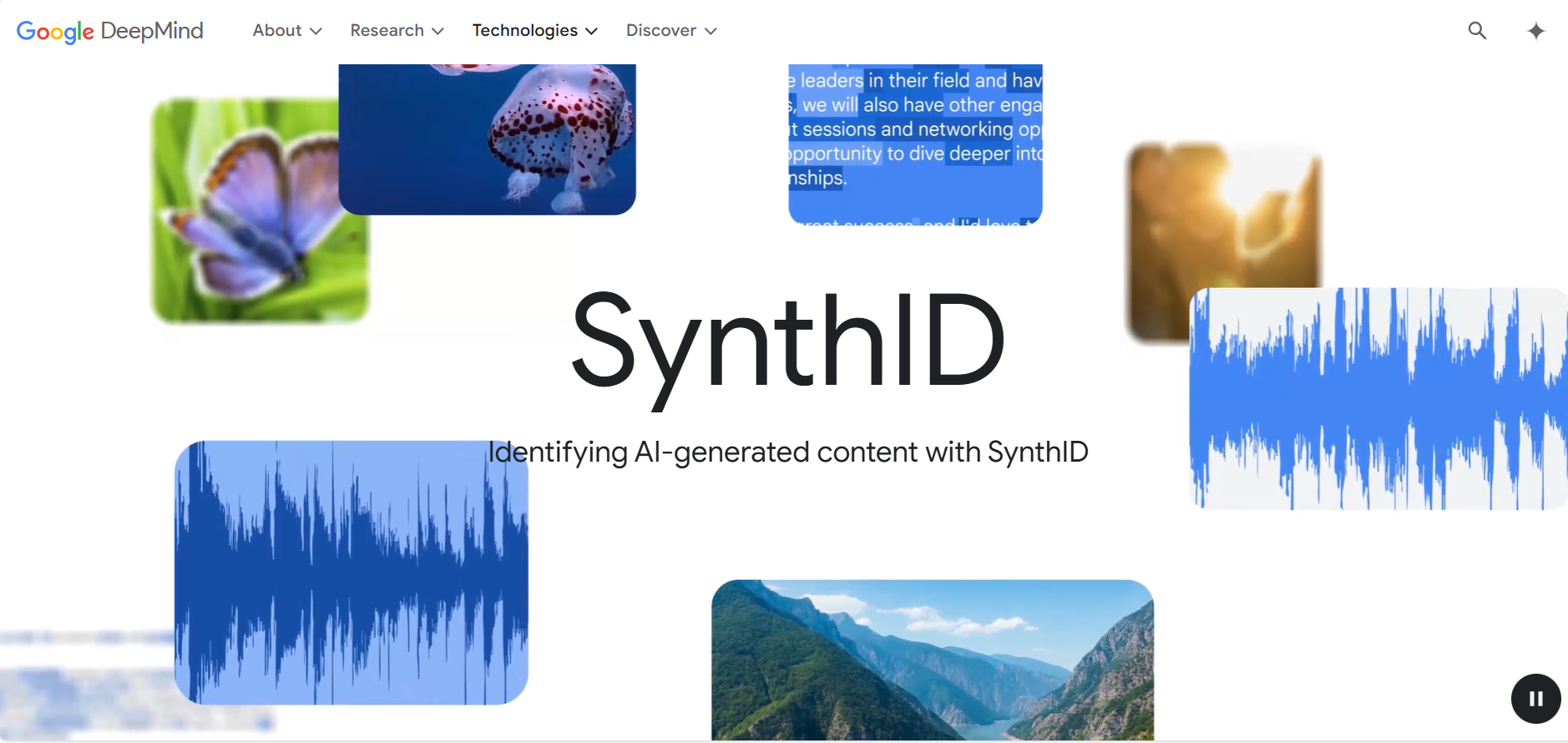 Where To?
Coordination among AI companies?
Legislative mandates: In California, SB-942 (signed by Governor Newsom) mandated watermarking for audiovisual content beginning in 2026, although not text (!).  EU might also mandate watermarking
Research: Can we watermark at the semantic level?  (Cf Liu et al, ICLR’2024)
Clarify what class of attacks can and can’t be defended against?
Use giant databases / “waterlogs” (cf Brimhall et al)?